Biotics 5 Prototype testingMilestone 3Thursday, october 4, 20122:30 – 4:00 PM EST
Agenda
New Release – Milestone 3
Release Notes
Test Plan
New Documentation
Demo
Providing Feedback
Upcoming schedule
Discussion/Questions
[Speaker Notes: Biotics 4
	Living with Aging system
		Compatibility issues in new environments (Windows, Oracle)
	Other common problems (DM comments)
	Phasing out Biotics 4 – Support will continue through FY13 and be phased out in FY14 (discuss with Lori)
  Four stages;
Market introduction / General Availability (2003- 2004)
Growth/Extended  (2004 – 2010)
Maturity (2010 – 2013)
No new versions or patches
Standard support provided (helpdesk and email)
Continued expansion of online information and Knowledgebase
With release of Biotics 5 in 2013 we will enter the last 12 month of this stage
Limited support provided (helpdesk and email)
New environments not certified
Few updates to online information (i.e., Knowledgebase)
Saturation and decline/Retired (2014) – final phase of Biotics 4
Standard helpdesk and email support ends
Access to very limited support through Biotics 4 online help archives]
Release Notes & Testing
Release Notes
Test Plan
New documentation
Testing
Clear your cache!
[Speaker Notes: Biotics 4
	Living with Aging system
		Compatibility issues in new environments (Windows, Oracle)
	Other common problems (DM comments)
	Phasing out Biotics 4 – Support will continue through FY13 and be phased out in FY14 (discuss with Lori)
  Four stages;
Market introduction / General Availability (2003- 2004)
Growth/Extended  (2004 – 2010)
Maturity (2010 – 2013)
No new versions or patches
Standard support provided (helpdesk and email)
Continued expansion of online information and Knowledgebase
With release of Biotics 5 in 2013 we will enter the last 12 month of this stage
Limited support provided (helpdesk and email)
New environments not certified
Few updates to online information (i.e., Knowledgebase)
Saturation and decline/Retired (2014) – final phase of Biotics 4
Standard helpdesk and email support ends
Access to very limited support through Biotics 4 online help archives]
Milestone 3 Demo
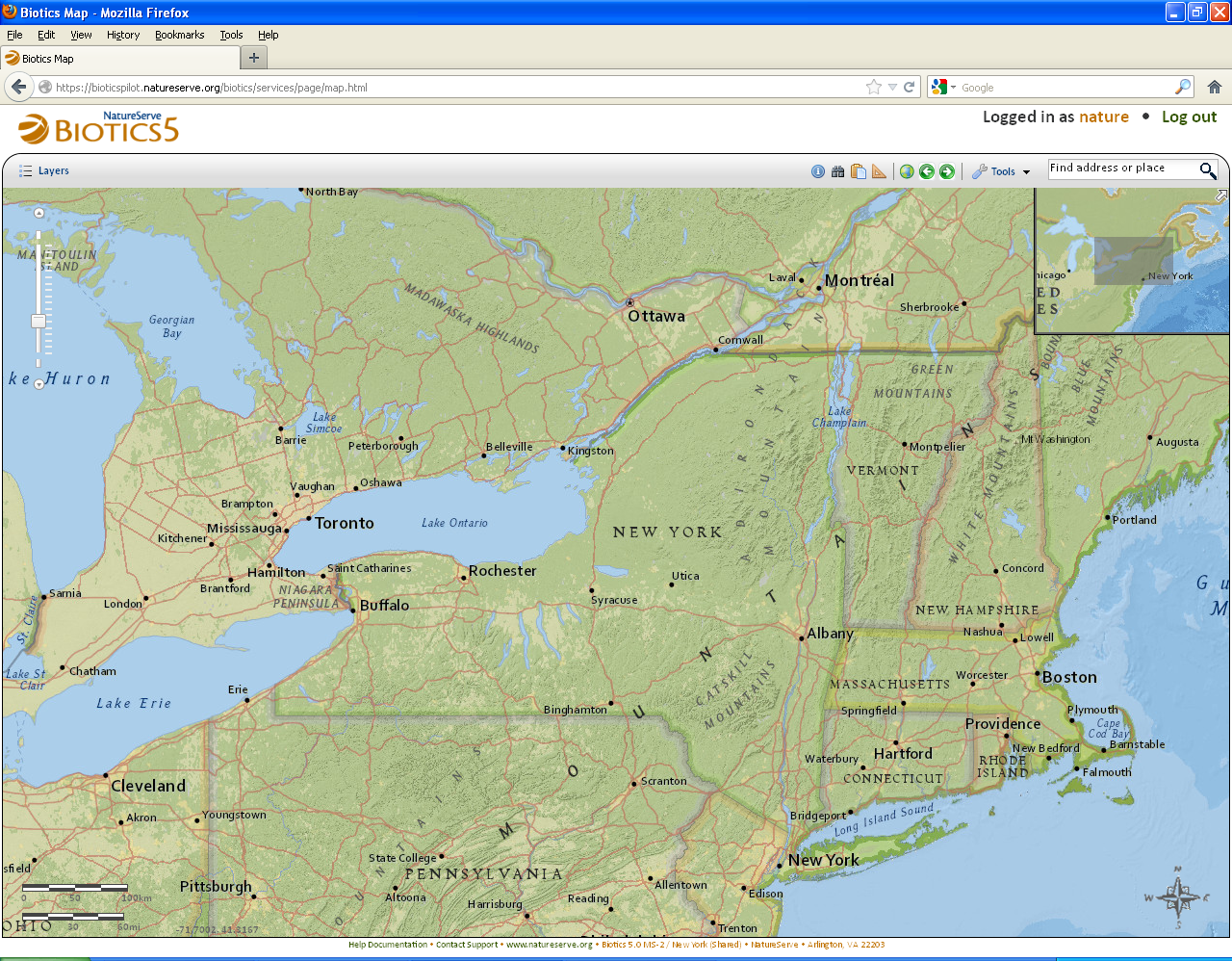 Providing Feedback
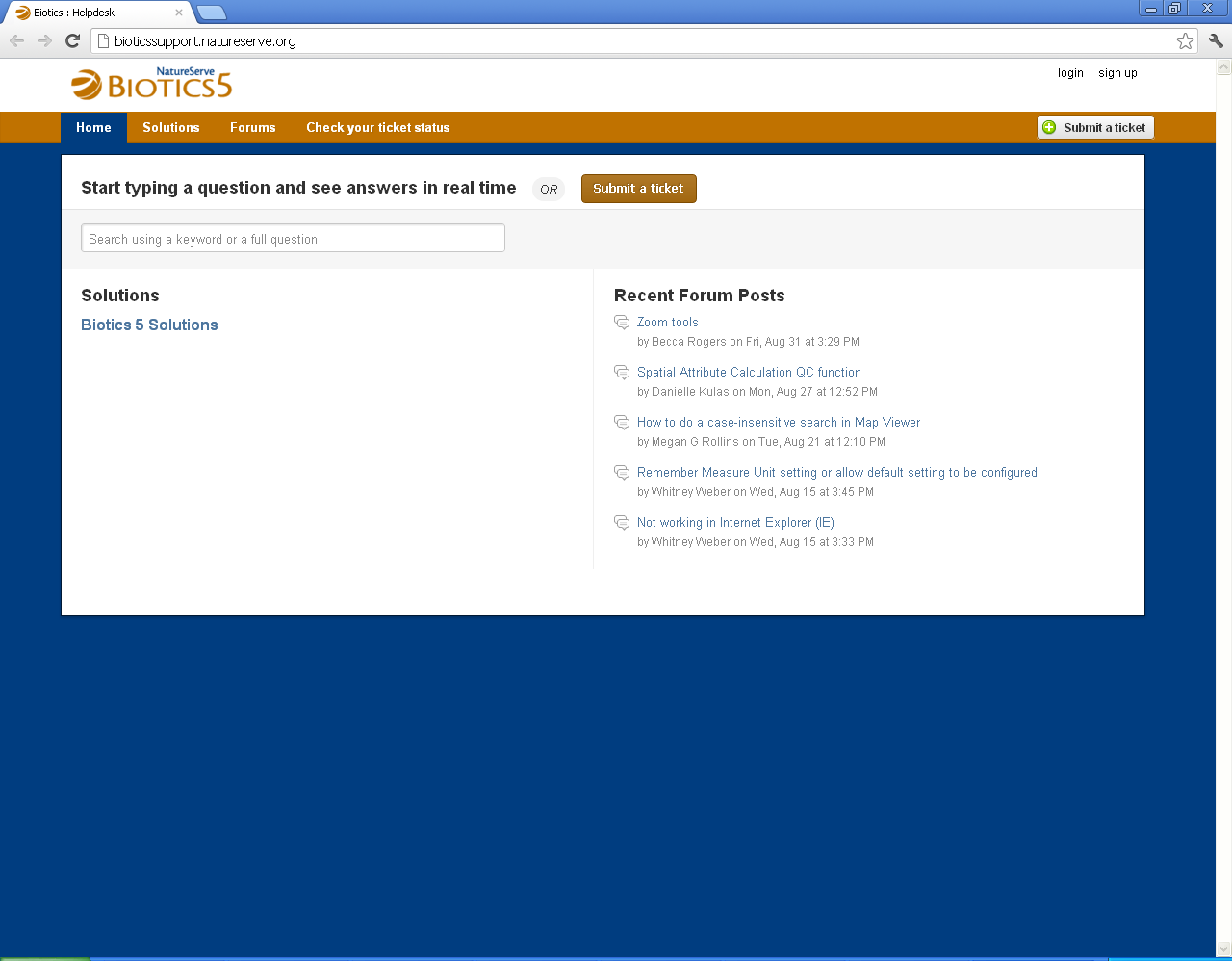 What you have reported
What you have reported
What you have reported
What you have reported
Upcoming Schedule
Network release:
Wednesday, October 24th, 2:30 – 4:00 PM Eastern
Thursday, October 25th, 2:30 – 4:00 PM Eastern
Milestone 4 release: 
Thursday, November 8th 
2:30 – 4:00 PM Eastern
Spatial configuration details – possible interim meeting
User-suggested topics:
If you have a specific topic you would like us to cover  in an upcoming meetings let us know preferably no later than the week prior to that meeting
Discussion/Questions